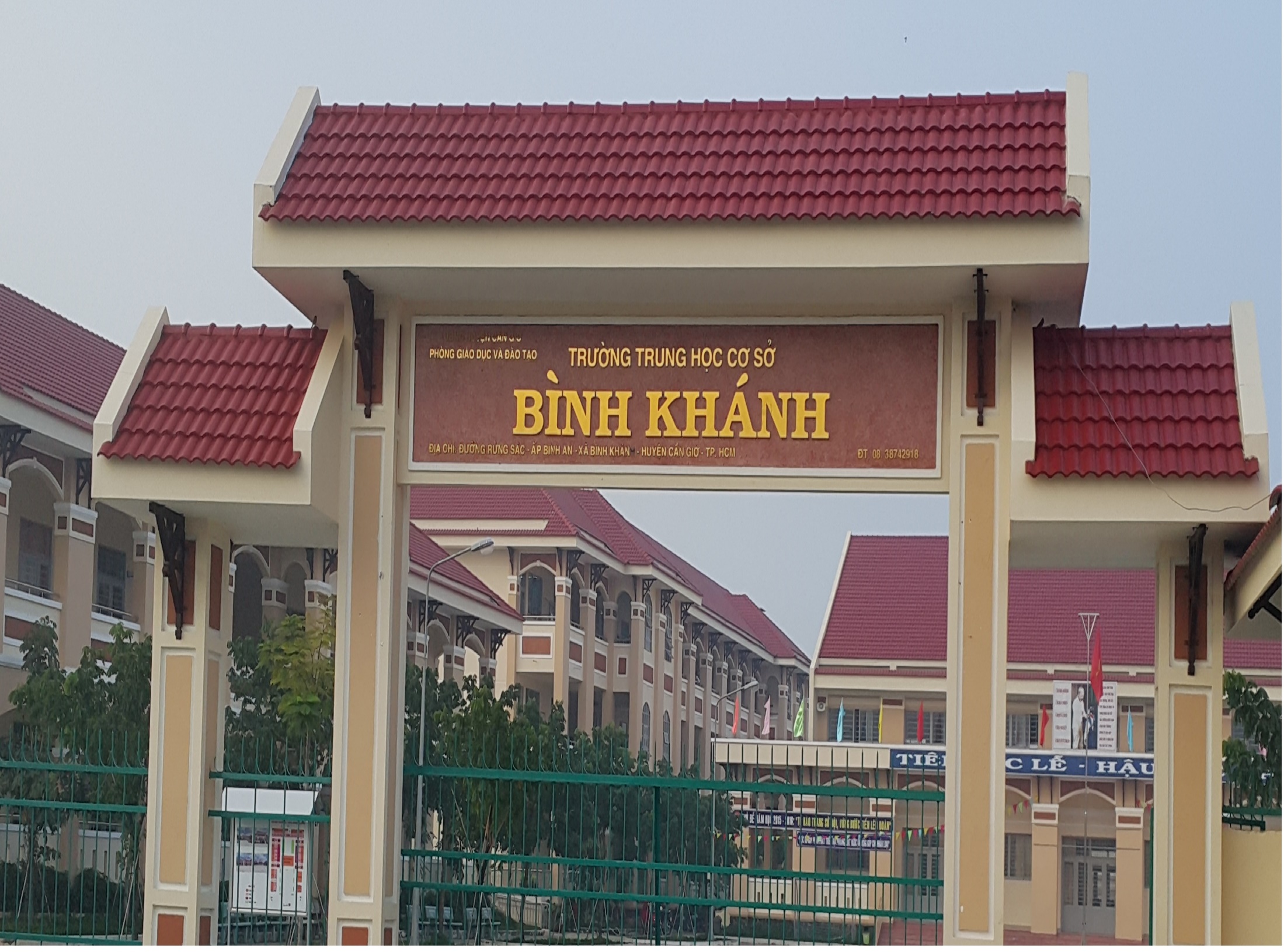 NHÓM TOÁN
CHỦ ĐỀ 3:TÍNH CHẤT CHIA HẾT
Tiết 8 , 9
BÀI 6:
 CHIA HẾT VÀ CHIA CÓ DƯ. TÍNH CHẤT CHIA HẾT CỦA MỘT TỔNG
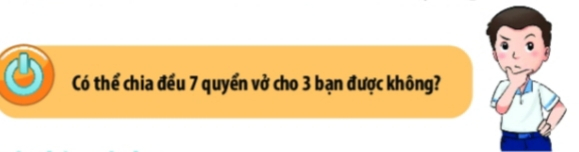 “Để biết ta có thể chia đều số vở đó cho 3 bạn được không? Tại sao? Cách chia như thế nào? Ta sẽ tìm hiểu trong bài ngày hôm nay.”
BÀI 6:  CHIA HẾT VÀ CHIA CÓ DƯ
TÍNH CHẤT CHIA HẾT CỦA MỘT TỔNG
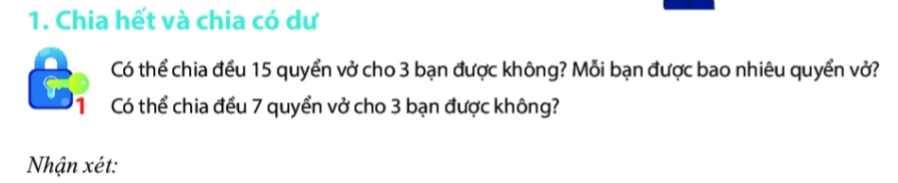 1. Chia hết và chia có dư
- Vì 15 : 3 =5  => Có thể chia đều 15 quyển vở cho 3 bạn. Mỗi bạn được 5 quyển vở.
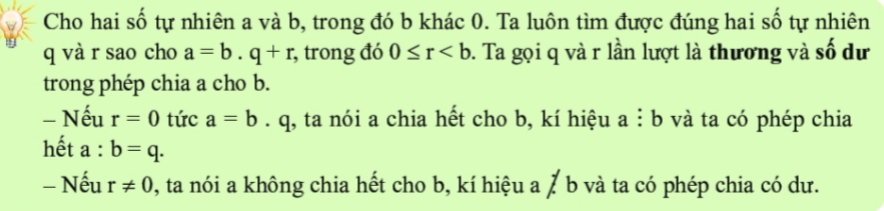 - Vì 7 : 3 = 2 dư 1 => 7
3
=> Không thể chia đều 7 quyển vở cho 3 bạn.
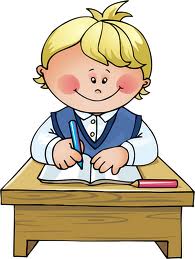 BÀI 6:  CHIA HẾT VÀ CHIA CÓ DƯ
TÍNH CHẤT CHIA HẾT CỦA MỘT TỔNG
1. Chia hết và chia có dư
Thực hành 1:
Thực hành 1:
a) 255 : 3 = 85 ( dư 0)
157 : 3 = 52 dư 1.
5105 : 3 = 1701 dư 2.
b)  Ta có 17 = 4 . 4 + 1
Ta thấy 17 bạn vào cho 4 xe taxi sẽ dư ra 1 người. 
Vậy không thể sắp xếp cho 17 bạn vào 4 xe taxi.
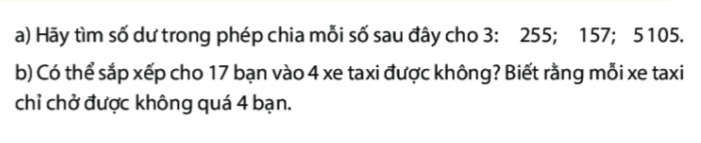 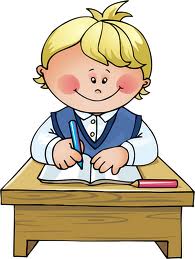 BÀI 6:  CHIA HẾT VÀ CHIA CÓ DƯ
TÌNH CHẤT CHIA HẾT CỦA MỘT TỔNG
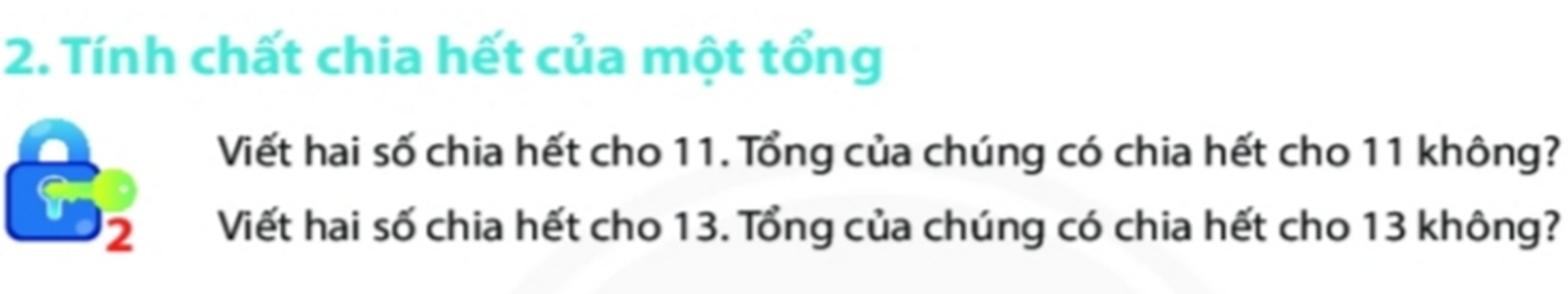 2. Tính chất chia hết của một tổng.
Hai số chia hết cho 11 là: 22 và 33.
Ta có 22 + 33 = 55 ⋮ 11
 Hai số chia hết cho 13 là: 26 và 39
Ta có 26 + 39 = 65 ⋮ 13
Tính chất 1:
Cho a, b, n  N, n ≠ 0. Nếu 
a ⋮ n và b ⋮ n thì ( a+b) ⋮ n. 
* Nhận xét: Tính chất 1 cũng đúng với một hiệu: (a - b) 
Nếu a ⋮ n và b ⋮ n thì ( a-b) ⋮ n.
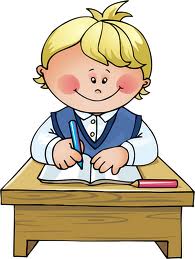 BÀI 6:  CHIA HẾT VÀ CHIA CÓ DƯ
TÍNH CHẤT CHIA HẾT CỦA MỘT TỔNG
2. Tính chất chia hết của một tổng.
Ví dụ
12 ⋮   4
16 ⋮  4
Thì :
( 16 – 12 ) ⋮  4
( 12  + 16 ) ⋮   4
-Tính chất 1 có thể mở rộng cho một tổng có nhiều số hạng:
Nếu a ⋮ n và b ⋮ n, c ⋮ n 
thì ( a+b+c) ⋮ n.
Trong một tổng, nếu mọi số hạng đều chia hết cho cùng một số thì tổng cũng chia hết cho số đó.
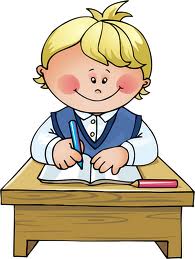 BÀI 6:  CHIA HẾT VÀ CHIA CÓ DƯ
TÍNH CHẤT CHIA HẾT CỦA MỘT TỔNG
Áp dụng :
Các tổng và hiệu sau có chia hết cho 3 không ? Vì sao ?
a/  90 +15
b/  45 – 12 
c/18 + 6 + 24
c/18 ⋮ 3 
     6 ⋮  3
     24 ⋮ 3 
Nên :(18 + 6 + 24) ⋮ 3
a/ 90⋮ 3 
    15⋮ 3
Nên : ( 90 + 15 ) ⋮ 3
b/ 45  ⋮ 3
  12  ⋮ 3
Nên (45 – 12 ) ⋮ 3
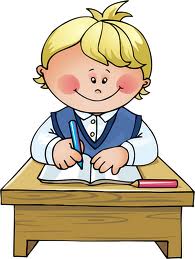 BÀI 6:  CHIA HẾT VÀ CHIA CÓ DƯ
TÍNH CHẤT CHIA HẾT CỦA MỘT TỔNG
- Vì 12 ⋮ 6 và 10   6
=> 12 + 10 = 22   6
      12 – 10 = 2   6
Vì 14 ⋮ 7 và 9     7
14 + 9 = 23   7 
    14 – 9 = 5    7
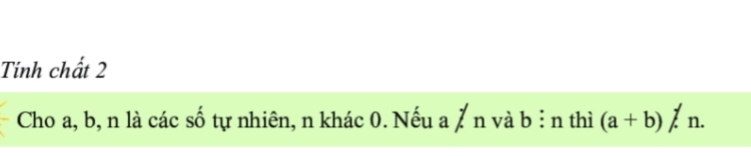 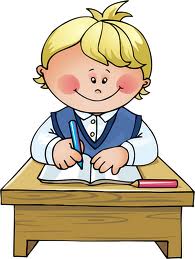 BÀI 6:  CHIA HẾT VÀ CHIA CÓ DƯ
TÍNH CHẤT CHIA HẾT CỦA MỘT TỔNG
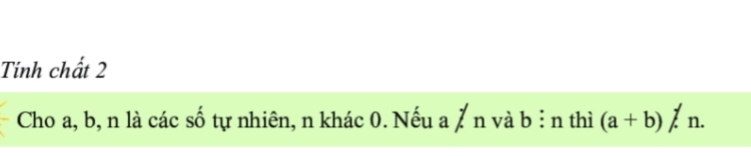 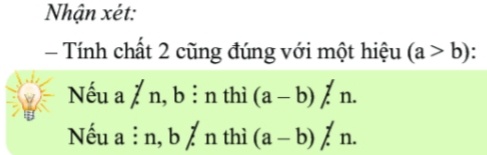 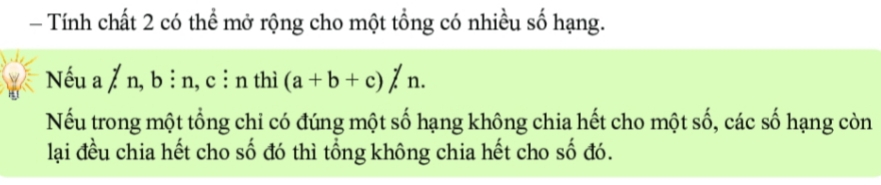 BÀI 6:  CHIA HẾT VÀ CHIA CÓ DƯ
TÌNH CHẤT CHIA HẾT CỦA MỘT TỔNG
Thực hành 2:
a) + Vì 1200 ⋮ 4 và 440 ⋮ 4 
=>  (1200 + 440 ) ⋮ 4.
+ Vì 440 ⋮ 4 và 324 ⋮ 4
=> (440 – 324) ⋮ 4.
+ Vì 2 . 3 . 4 . 6 ⋮ 4 và 27   4
=>  2 . 3 . 4 . 6 +27    4.
b) Có: 13   5 và 17   5 nhưng 
13 + 17 = 30 ⋮ 5.
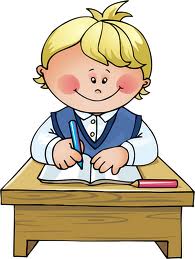 LUYỆN TẬP
Bài 1:
a ) Đúng. Vì 1560 ⋮ 15 và 390 ⋮ 15 nên (1560 + 390) ⋮ 15.
  b) Đúng. Vì 456  10 và 555   10 nên (456 + 555 ) = 1011    10.
c) Sai. Vì 77 ⋮ 7 và 49 ⋮ 7 
Nên ( 77 + 49 )  ⋮ 7.
d) Đúng. Vì 6 624 ⋮ 6 và 1 806 ⋮ 6 nên (6 624 – 1 806 )⋮ 6.
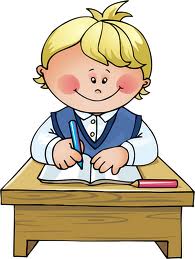 LUYỆN TẬP
Bài 3:
a) Ta có: 1 298 = 354 . 3 + 236
Vậy: q = 3 và r = 236.
b) Ta có: 40 685 = 985 . 41 + 300
Vậy: q = 41 và r = 300.
Bài 4:
Tổng số quyển sách lớp 6A thu được là : 36 + 40 + 15 = 91 quyển.
Ta có: 91 = 4 . 22 + 3 nên 91 không chia hết cho 4.
Vì vậy không thể chia được số sách đã thu được thành 4 nhóm với số lượng quyển bằng nhau.
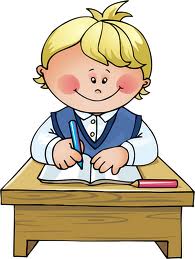 Củng cố
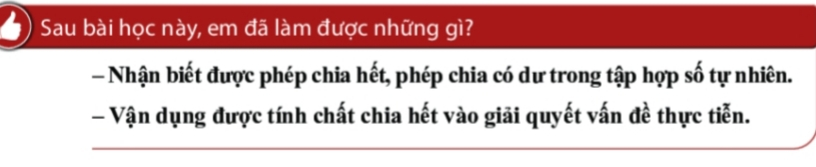 * HƯỚNG DẪN VỀ NHÀ
- Ôn lại nội dung kiến thức đã học.
- Làm BT 3 sgk , bài  5 (SBT – tr 19)
Chuẩn bị bài mới 
“Dấu hiệu chia hết cho 2, 5”
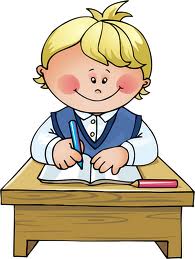